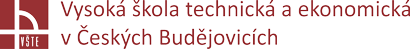 Inovační možnosti přepravy zboží v námořních kontejnerech
Vypracoval: Marek Lexa
Vedoucí práce: Ing. Martina Hlatká
2017
Cíl práce
Cílem bakalářské práce je analyzovat možnosti vedoucí k zefektivnění přepravy zboží v námořních kontejnerech pomocí inovačních prvků sloužících k zamezení mechanických, klimatických resp. Biologických faktorů.
Výzkumné otázky
Jaké nové funkce přinese inovace pro kontejner?
Jaký bude ekonomický užitek ohledně nákladů?
Výrobní projekt inovace kontejnerů
Základní technické otázky projektu
AL deska
SWOT analýza AL desky
Testování AL desky
Simulace statické zkoušky AL desky
Komparace AL desky a konkurenčního materiálu
Zkouška AL desky na toxicitu
Praktická dynamická zkouška nákladním vozíkem
Výsledek
Ekonomické zhodnocení situace
Děkuji za pozornost
Doplňující dotazy vedoucího práce
Na straně 18 uvádíte: „Výrobce SDRO v rámci zvyšování podílu na trhu a vývoje nových výrobků, se rozhodl pro projekt inovace kontejnerů.“ V rámci práce jste řešitelem týmu nebo celý projekt je jen firmy SDRO?
Budou inovované kontejnery použity v praxi?
Doplňující dotazy oponenta
Jak jsou na tom desky z tepelně izolačního hlediska?
Kde by měly polypropylenové desky se skleněným vláknem využití v oblasti přepravy?
Jak by jste řešili ideální ukotvení AL desek?